Social Media Getting our message out!Blogging, Vlogging and other Tips
Presented by
NEAT: Peer to Peer
The Pacific Alliance on Disability Self Advocacy
SABE: Our Community Standing Strong
Introductions
Regional Self Advocacy Technical Assistance Centers: Introductions
NEAT: Peer To Peer
Hilary Clark
Skye Peeples
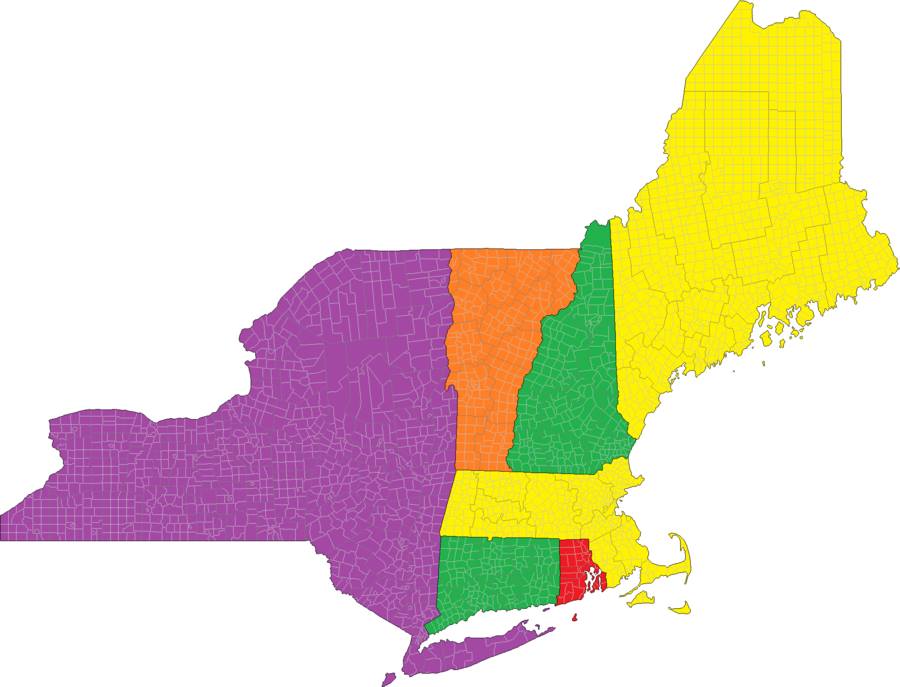 [Speaker Notes: Chaqueta will introduce us.]
Regional Self Advocacy Technical Assistance Centers: Introductions
Pacific Alliance
Julia Bransom
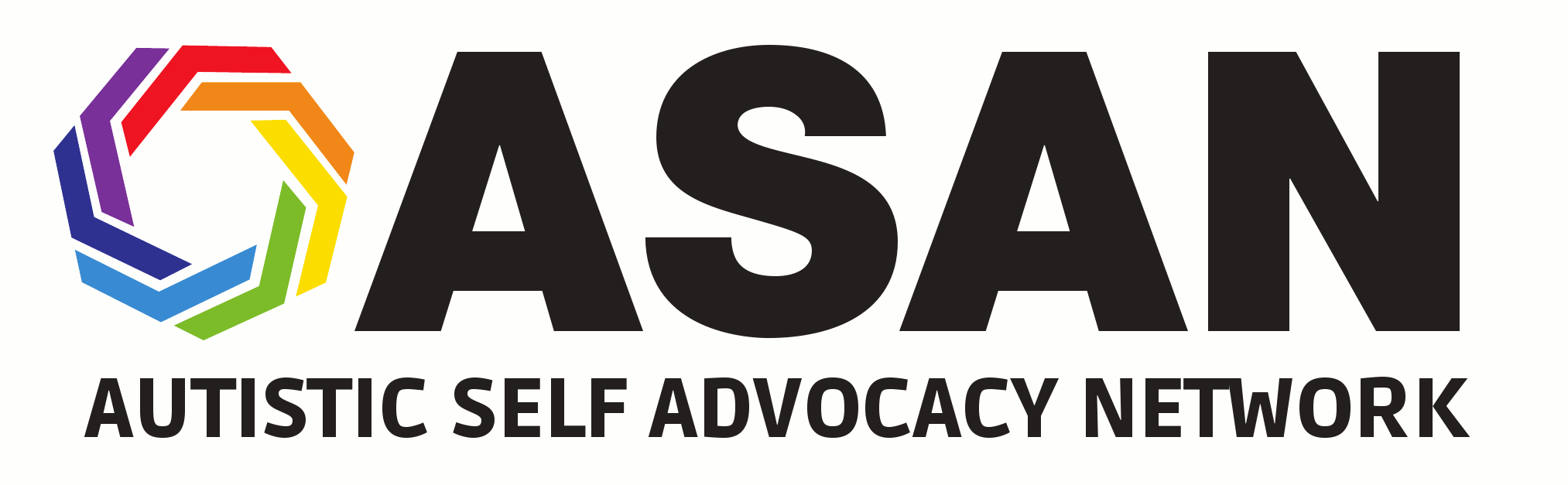 [Speaker Notes: Chaqueta will introduce us.]
Regional Self Advocacy Technical Assistance Centers: Introductions
SABE: Our Community Standing Strong
Chaqueta Stuckey
Eric Treat
Teresa Moore
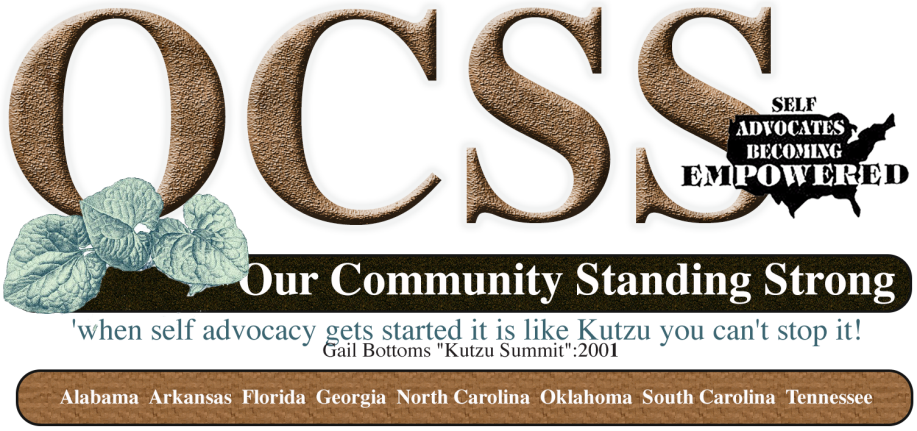 [Speaker Notes: Chaqueta will introduce us.]
What we have done
Progress in year 1
Regional Self Advocacy Technical Assistance Centers: Introductions
NEAT: Peer To Peer
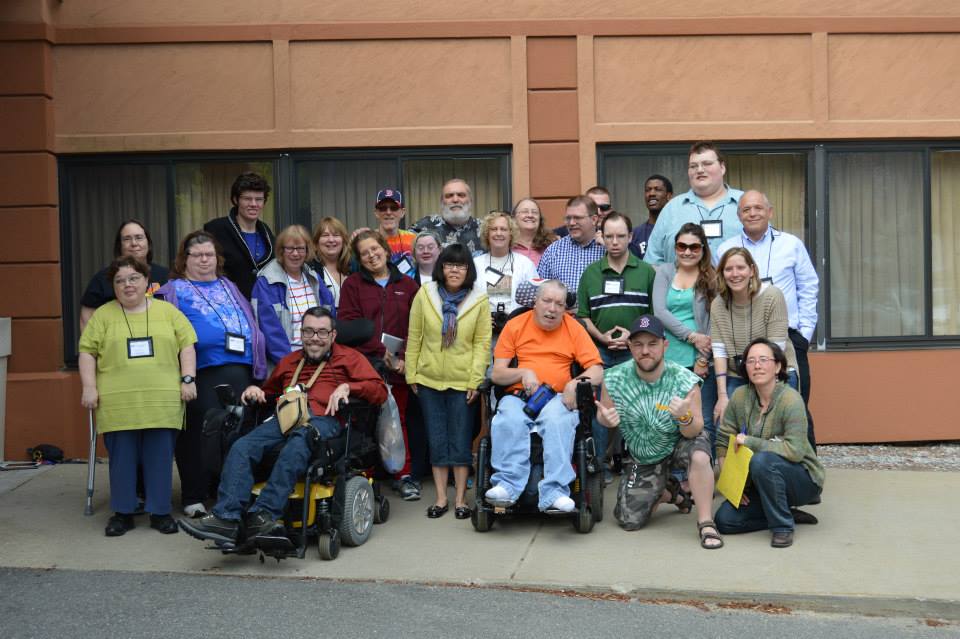 [Speaker Notes: Chaqueta will introduce us.]
How have we used Social Media in our projects?
NEAT: Peer To Peer
[Speaker Notes: Each project will talk about their project and how they have used of social media and the their Vlogs . Show a vlog and talk about other tools, like the TA]
Regional Self Advocacy Technical Assistance Centers: Introductions
Pacific Alliance
Julia Bransom
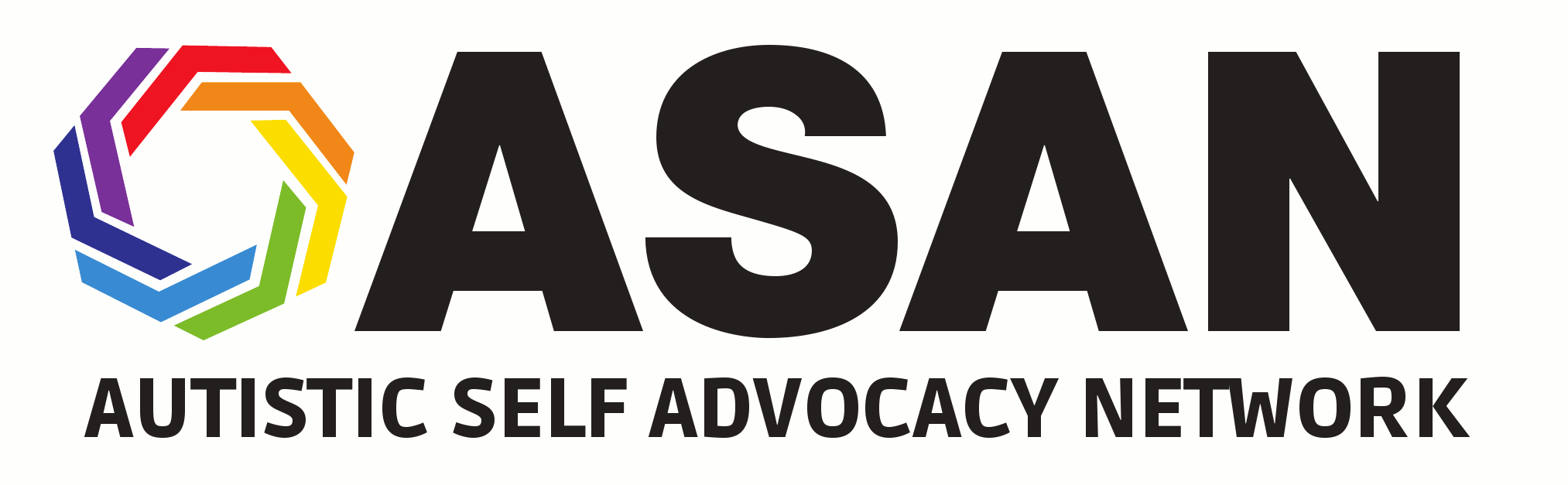 [Speaker Notes: Chaqueta will introduce us.]
How have we used Social Media in our projects?
Pacific Alliance
[Speaker Notes: Each project will talk about their project and how they have used of social media and the their Vlogs . Show a vlog and talk about other tools, like the TA]
Regional Self Advocacy Technical Assistance Centers: Introductions
SABE: Our Community Standing Strong
[Speaker Notes: Chaqueta will introduce us.]
How have we used Social Media in our projects?
SABE: Our Community Standing Strong
[Speaker Notes: Each project will talk about their project and how they have used of social media and the their Vlogs . Show a vlog and talk about other tools, like the TA]
How have we used Social Media in our projects?
SABE: Technology Handbook
[Speaker Notes: Each project will talk about their project and how they have used of social media and the their Vlogs . Show a vlog and talk about other tools, like the TA]
Self Advocates Becoming Empowered
SABE: Technology Handbook Advisory Committee
[Speaker Notes: Chaqueta will introduce us.]
How to Vlog
Today’s tips
Tips for Vlogging
Decide on an issue
Make a list of questions
Make a list of answers
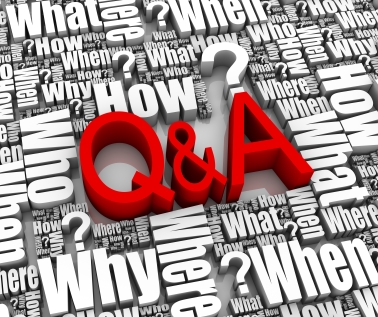 [Speaker Notes: Talk about the issues that your vlogs have addressed.]
Tips for Vlogging
Equipment
Video Camera
Smart Phone
Tablet: iPad, Samsung, Windows, HP
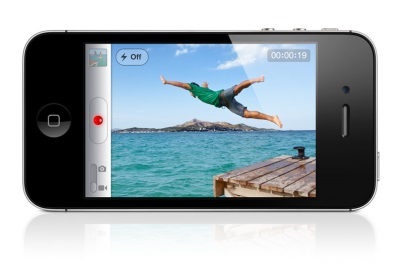 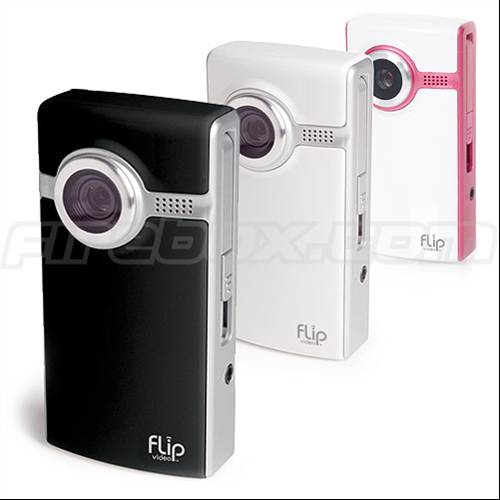 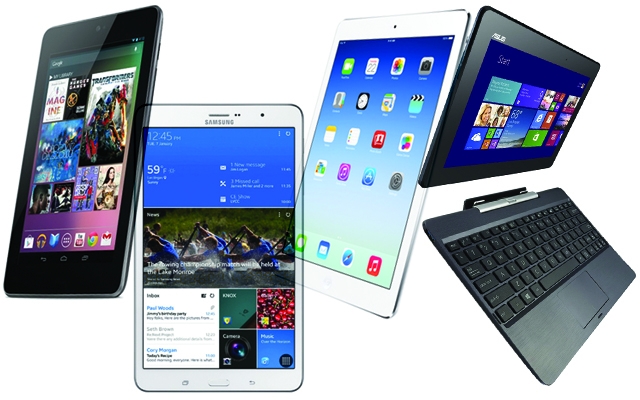 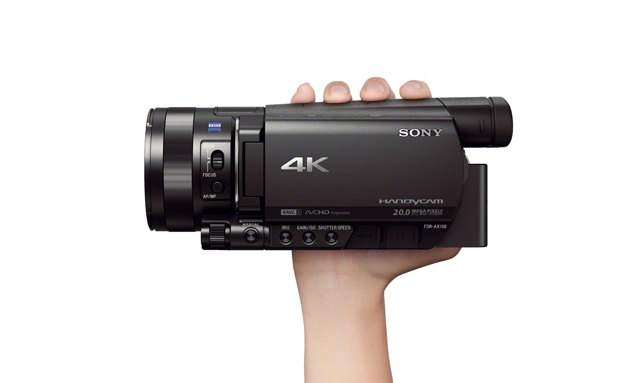 [Speaker Notes: Talk about the issues that your vlogs have addressed.]
Tips for Vlogging
Length
3-5 minutes best
No more that 10 minutes
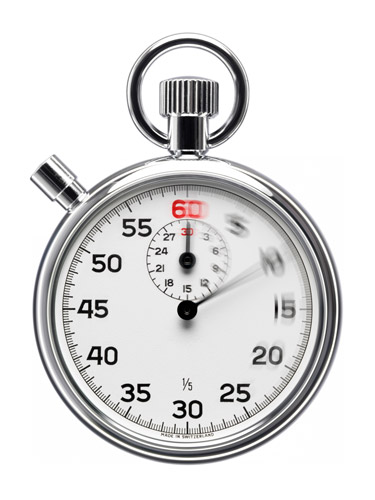 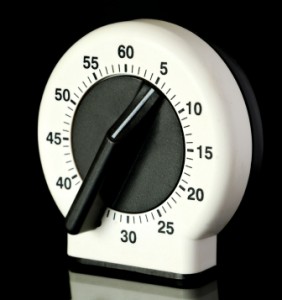 [Speaker Notes: Talk about the issues that your vlogs have addressed.]
Tips continue
Select a location to record
Organization office
Conference setting
Community: Parks, downtown
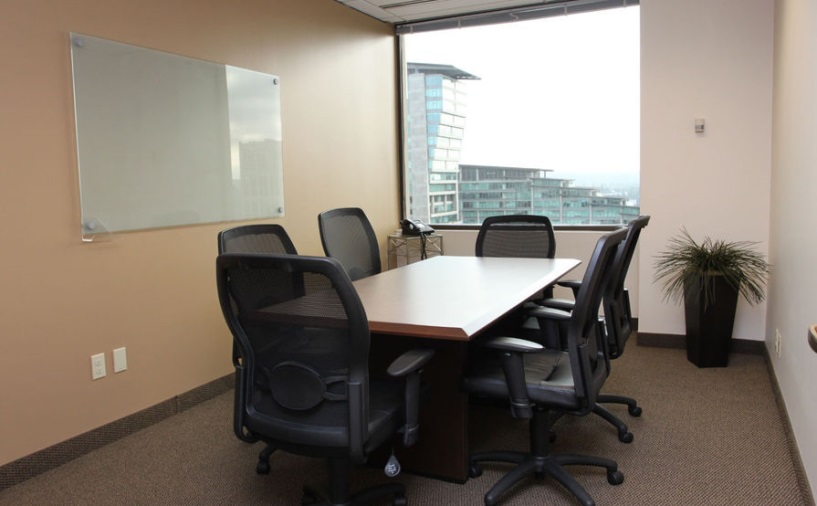 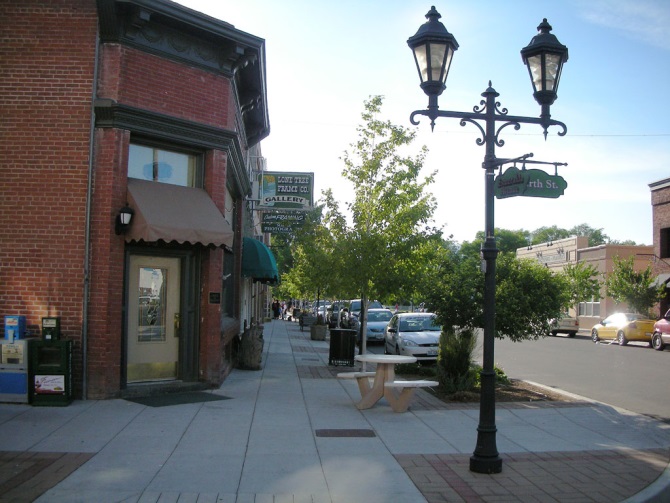 Now Lets Practice making a Vlog
Our topic for today: the SABE 2014 Conference
We are recording our Vlog from the 2014 National Self Advocacy Conference in Oklahoma City, Oklahoma.
We are going to ask participants some questions about their experiences at the SABE 2014 Conference.
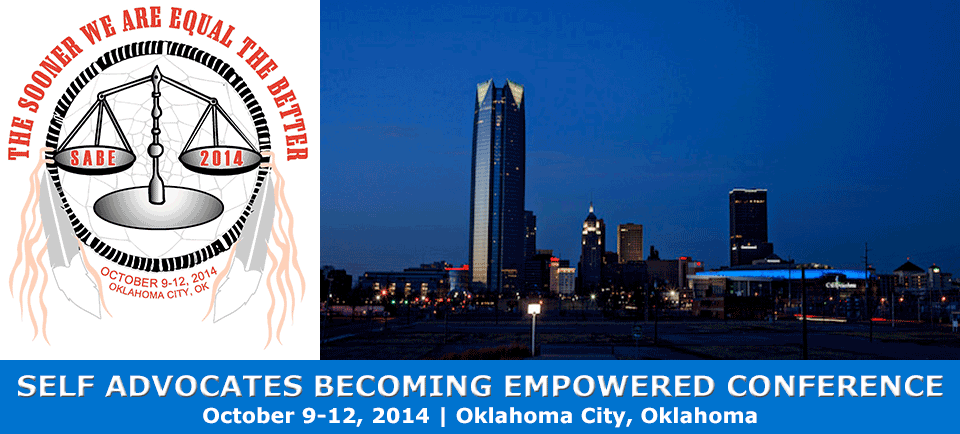 [Speaker Notes: Chaqueta will introduce the Vlog topic. 
Julia, Chaqueta and Eric will ask two people in the audience each question.  Juliana and/ or Skye will record.]
Now Lets Practice making a Vlog
Questions we will ask the participants are:
How is the conference going?
What have you learned so far?
What information are you going to take back to your state?
What is your favorite activity at the conference?
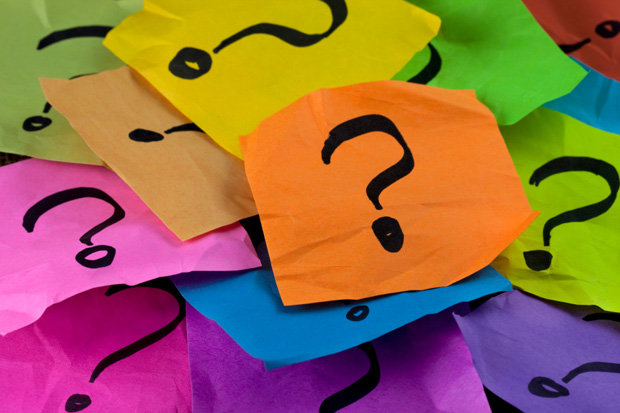 [Speaker Notes: Chaqueta will introduce the Vlog topic. 
Julia, Chaqueta and Eric will ask two people in the audience each question.  Juliana and/ or Skye will record.]
What do we do after we have recorded our Vlog?
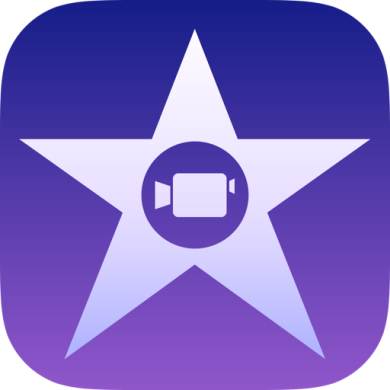 Edit the Vlog
iMovie if recorded on iPad or iPhone





Windows Live Moviemaker for PC
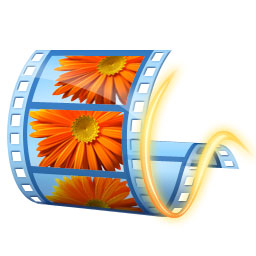 [Speaker Notes: Skye will demonstrate uploading the video to you tube. Juliana will link to SABE station.]
What do we do after we have recorded our Vlog?
Upload to You Tube







Post on Facebook
Send out Twitter feed
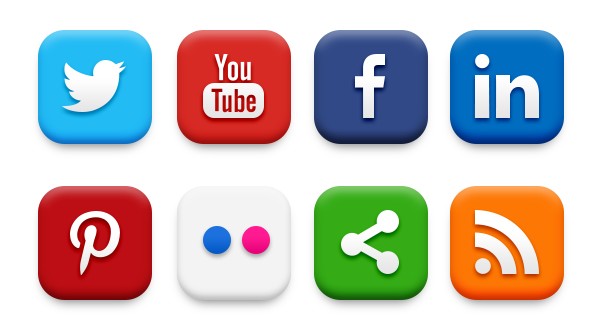 [Speaker Notes: Skye will demonstrate uploading the video to you tube. Juliana will link to SABE station.]
Thank you!
Projects funded by
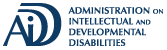